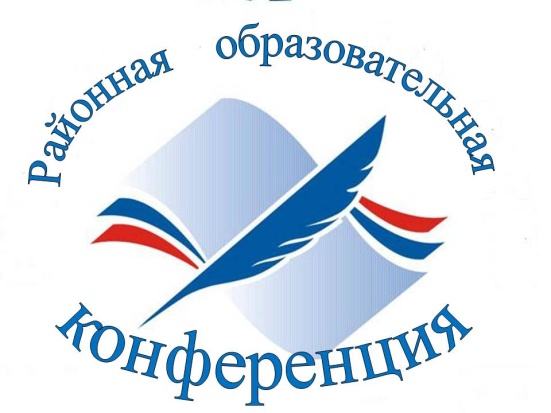 Отчет о деятельности                      районного родительского актива 
в 2021 году
И.С. Кутузова,
 председатель районного 
родительского актива
28 января 2022 года
Деятельность районного родительского актива в  2021 году
На заседаниях собрания районного родительского актива             (в режиме ВКС)  были рассмотрены вопросы:
реализации национального проекта «Образование»; 
выполнение национального календаря прививок;
вакцинопрофилактика обучающихся образовательных организаций;
деятельность Центра «Точки роста» на базе МАОУ СШ №10;
профилактика преступности и правонарушений несовершеннолетних;
проведение государственной итоговой аттестации в 2020-2021 учебном году;
организация летнего отдыха и оздоровления детей в 2021 году;
организация горячего питания обучающихся в общеобразовательных организациях района;
развитие системы дополнительного образования в 2021 - 2022 учебном году;
обеспечение безопасности при проведении новогодних мероприятий;
предупреждение ДТП с несовершеннолетними в период зимних каникул;
информационная безопасность детей в сети Интернет
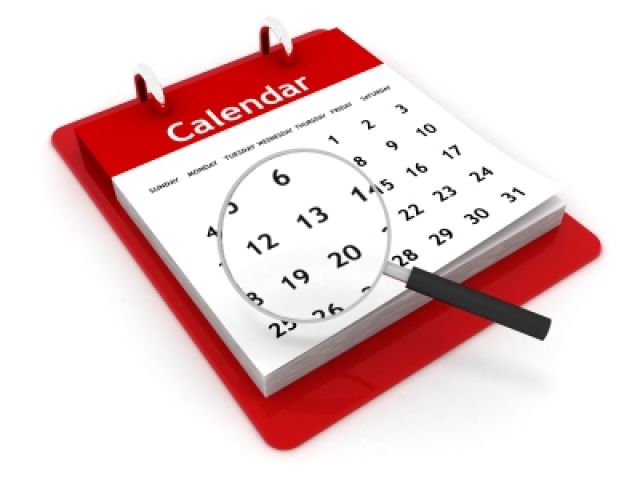 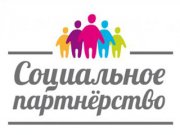 ОНД ПР 
Зудин А.В.
Комиссия по делам несовершеннолетних и защите их прав Жирнова О.Б.
Учреждения 
социальной 
защиты
ОМВД
ГБУЗ НО «Володарская ЦРБ» 
Маниленко К.В., Корнилов Д.А.
Родительская общественность
ГИБДД
Мотов А.В., ЗахароваЕ.Ю., Надежкина Е.Ю.
Районный родительский актив
Желаем всем участникам конференции успешного взаимодействия в решении актуальных вопросов, связанных с обучением, воспитанием, развитием  и  сохранением здоровья наших детей!
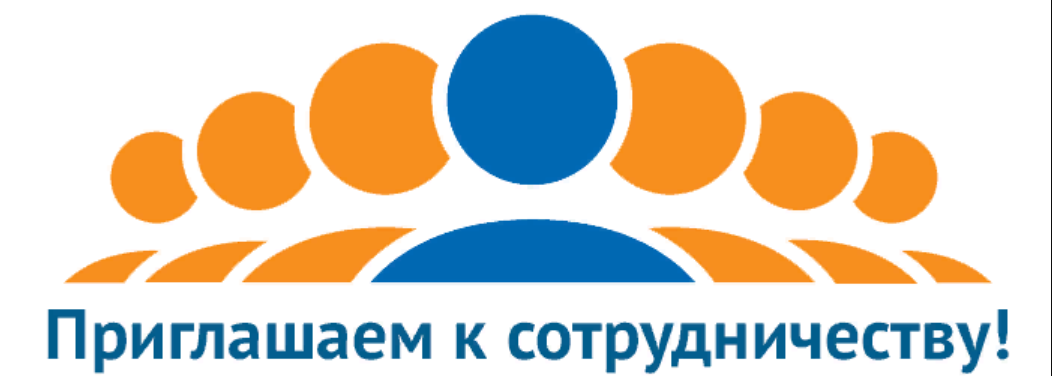